Compiler Construction
1. Introduction

Prof. O. Nierstrasz
Spring Semester 2011
Compiler Construction
Compiler Construction
© Oscar Nierstrasz
2
Compiler Construction
Roadmap
Overview
Front end
Back end
Multi-pass compilers
Example: compiler and interpreter for a toy language
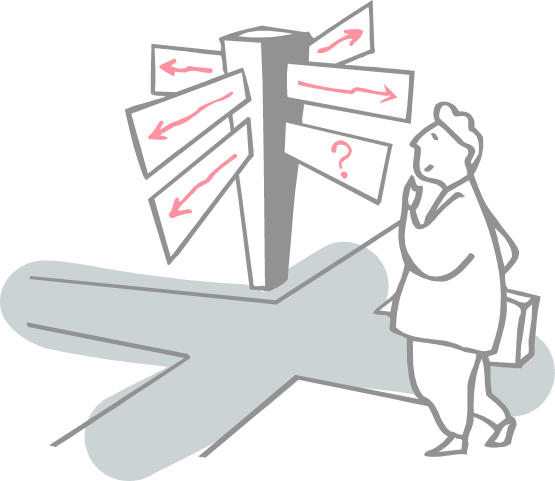 See Modern compiler implementation in Java (Second edition), chapter 1.
© Oscar Nierstrasz
3
Compiler Construction
Roadmap
Overview
Front end
Back end
Multi-pass compilers
Example: compiler and interpreter for a toy language
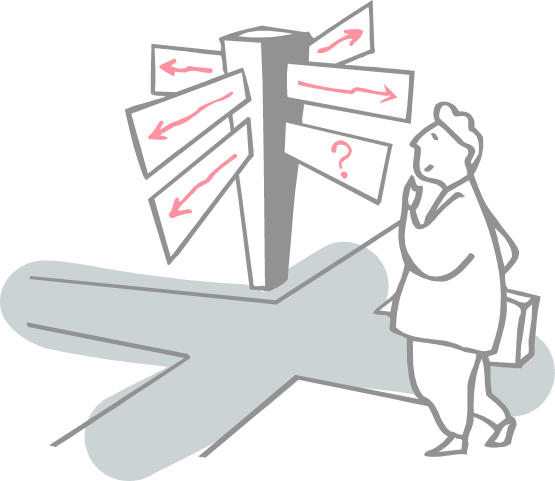 © Oscar Nierstrasz
4
Compiler Construction
Textbook
Andrew W. Appel, Modern compiler implementation in Java (Second edition), Cambridge University Press, New York, NY, USA, 2002, with Jens Palsberg.
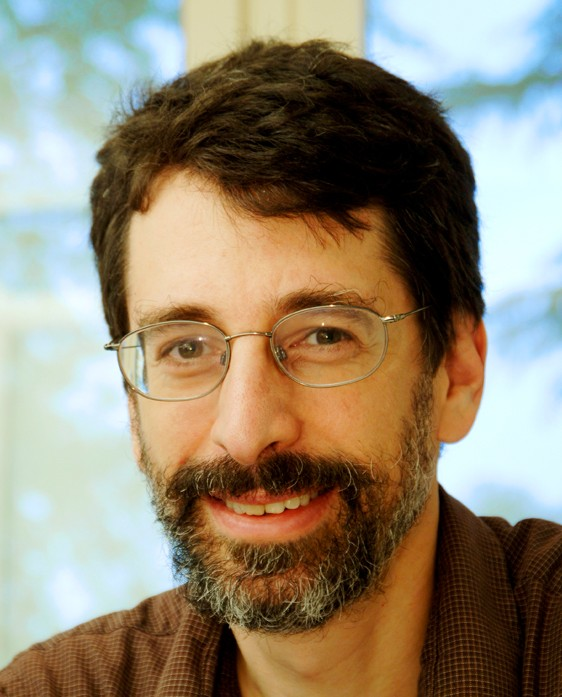 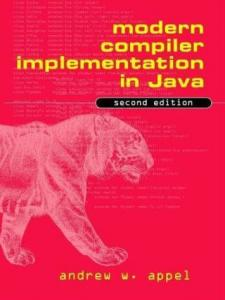 Thanks to Jens Palsberg and Tony Hosking for their kind permission to reuse and adapt the CS132 and CS502 lecture notes.
http://www.cs.ucla.edu/~palsberg/
http://www.cs.purdue.edu/homes/hosking/
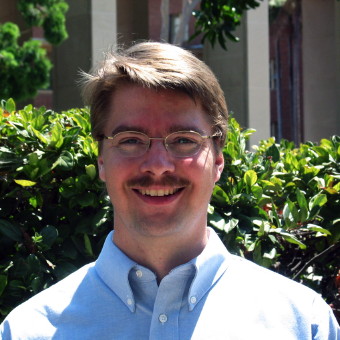 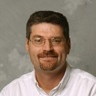 © Oscar Nierstrasz
5
Compiler Construction
Other recommended sources
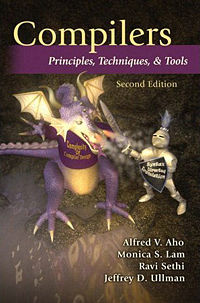 Compilers: Principles, Techniques, and Tools, Aho, Sethi and Ullman
http://dragonbook.stanford.edu/

Parsing Techniques, Grune and Jacobs
http://www.cs.vu.nl/~dick/PT2Ed.html

Advanced Compiler Design and Implementation, Muchnik
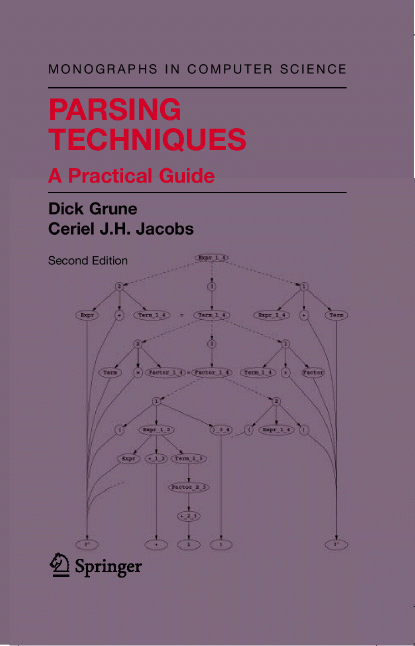 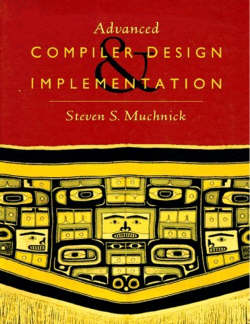 © Oscar Nierstrasz
6
Compiler Construction
Schedule
© Oscar Nierstrasz
7
PS — Introduction
Compilers, Interpreters …
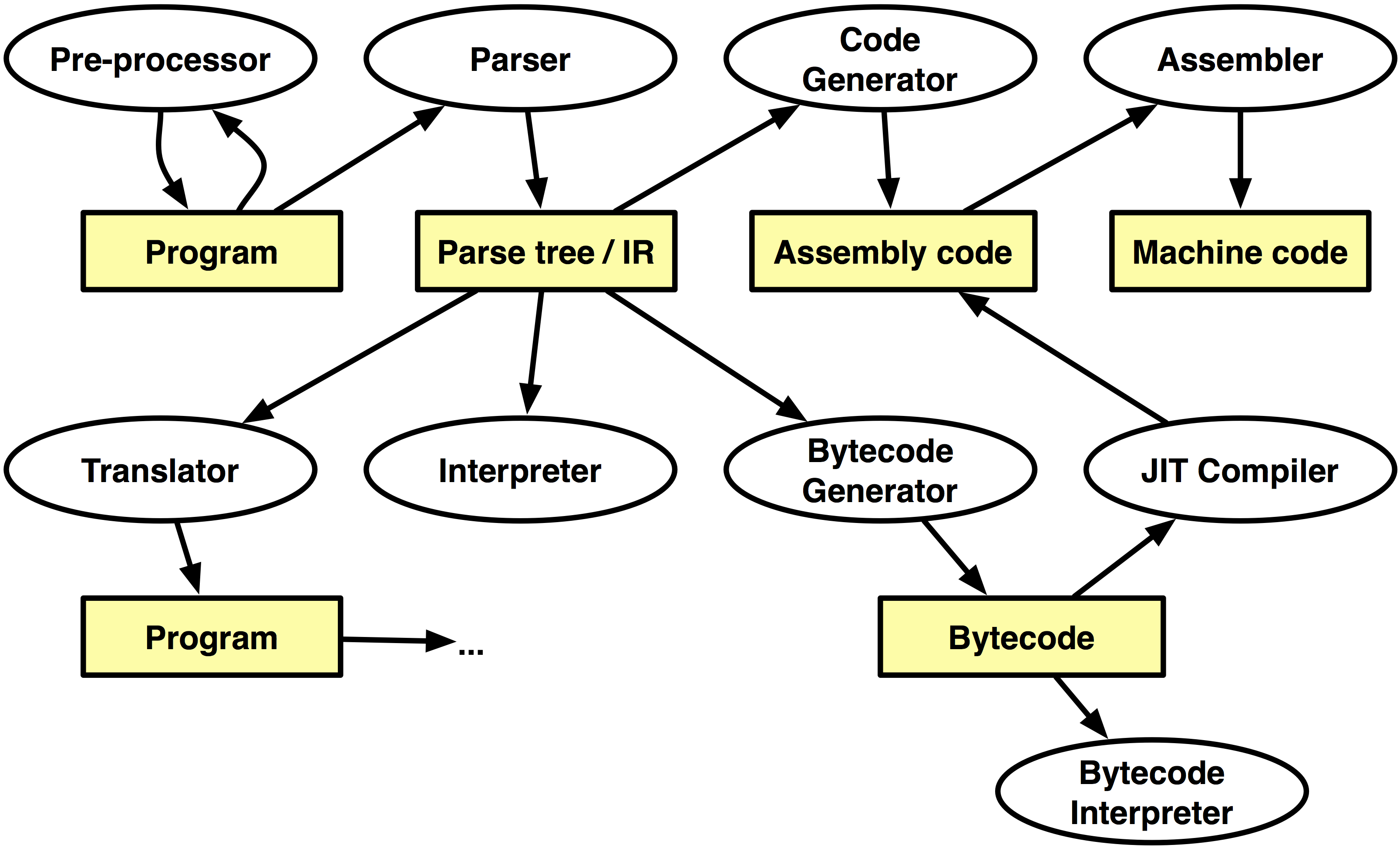 © O. Nierstrasz
1.8
Compiler Construction
What is a compiler?
a program that translates an executable program in one language into an executable program in another language
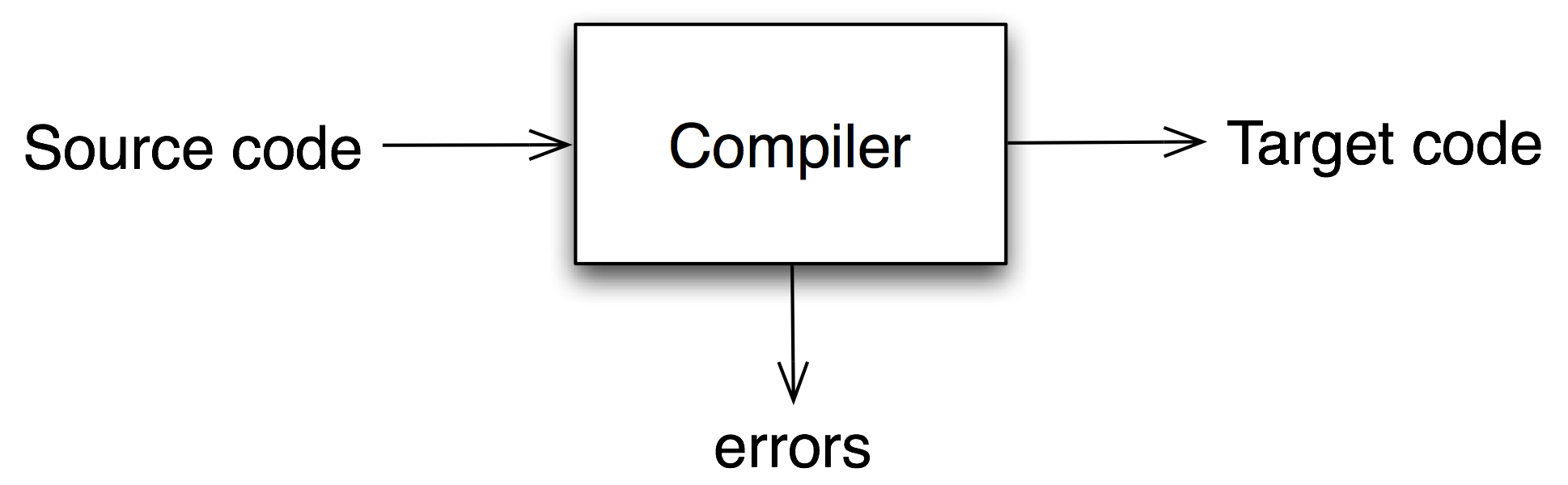 © Oscar Nierstrasz
9
[Speaker Notes: Translates “source code” into “target code”

we expect the program produced by the compiler to be “better”, in some way, than the original]
Compiler Construction
What is an interpreter?
a program that reads an executable program and produces the results of running that program
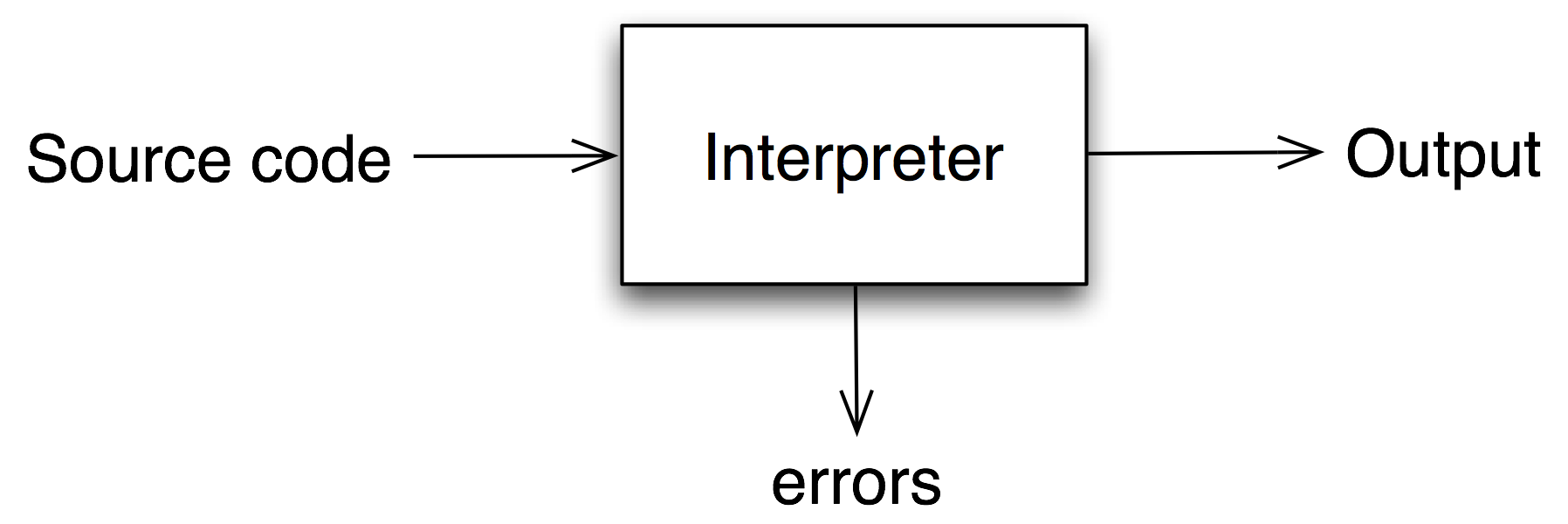 © Oscar Nierstrasz
10
[Speaker Notes: usually, this involves executing the source program in some fashion]
Compiler Construction
Why do we care?
Compiler construction is a microcosm of computer science
Inside a compiler, all these things come together
© Oscar Nierstrasz
11
Compiler Construction
Isn’t it a solved problem?
Machines are constantly changing 
Changes in architecture  changes in compilers 
new features pose new problems 
changing costs lead to different concerns 
old solutions need re-engineering 

Innovations in compilers should prompt changes in architecture 
New languages and features
© Oscar Nierstrasz
12
[Speaker Notes: Computationally expensive but simpler scannerless parsing techniques are undergoing a renaissance.]
Compiler Construction
What qualities are important in a compiler?
Correct code 
Output runs fast 
Compiler runs fast 
Compile time proportional to program size 
Support for separate compilation 
Good diagnostics for syntax errors 
Works well with the debugger 
Good diagnostics for ﬂow anomalies 
Cross language calls 
Consistent, predictable optimization
© Oscar Nierstrasz
13
[Speaker Notes: Each of these shapes your feelings about the correct contents of this course]
Compiler Construction
A bit of history
1952: First compiler (linker/loader) written by Grace Hopper for A-0 programming language

1957: First complete compiler for FORTRAN by John Backus and team

1960: COBOL compilers for multiple architectures

1962: First self-hosting compiler for LISP
© Oscar Nierstrasz
14
[Speaker Notes: http://en.wikipedia.org/wiki/Compiler ;-)]
Compiler Construction
A compiler was originally a program that “compiled” subroutines [a link-loader]. When in 1954 the combination “algebraic compiler” came into use, or rather into misuse, the meaning of the term had already shifted into the present one. 
— Bauer and Eickel [1975]
© Oscar Nierstrasz
15
Compiler Construction
Abstract view
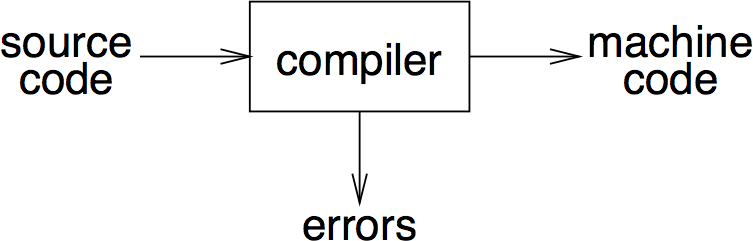 recognize legal (and illegal) programs 
generate correct code 
manage storage of all variables and code 
agree on format for object (or assembly) code
Big step up from assembler — higher level notations
© Oscar Nierstrasz
16
Compiler Construction
Traditional two pass compiler
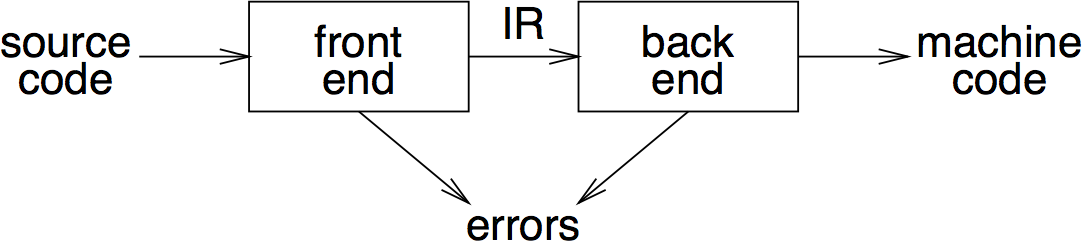 intermediate representation (IR) 
front end maps legal code into IR 
back end maps IR onto target machine 
simplify retargeting 
allows multiple front ends 
multiple passes  better code
© Oscar Nierstrasz
17
Compiler Construction
A fallacy!
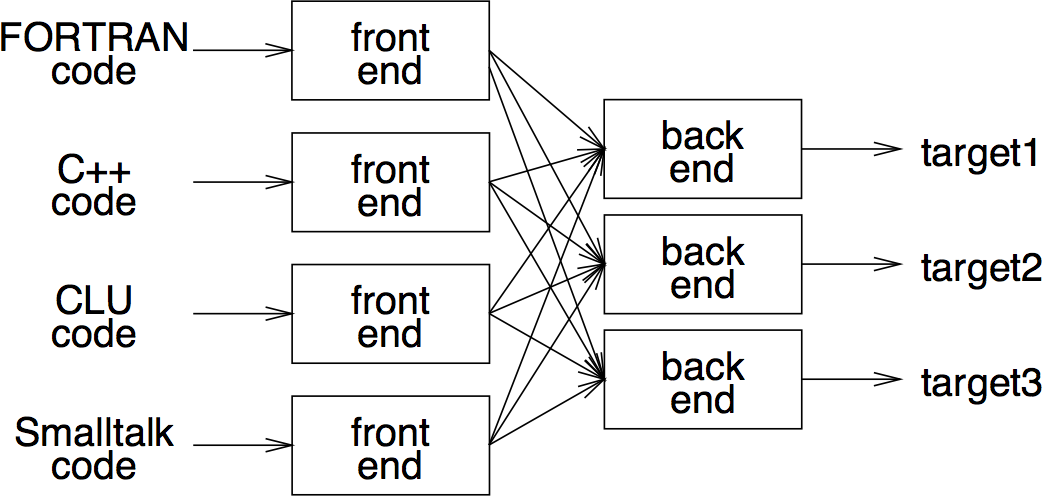 Front-end, IR and back-end must encode knowledge needed for all nm combinations!
© Oscar Nierstrasz
18
[Speaker Notes: - must encode all the knowledge in each front end 
- must represent all the features in one IR 
must handle all the features in each back end 

Limited success with low-level IRs]
Compiler Construction
Roadmap
Overview
Front end
Back end
Multi-pass compilers
Example: compiler and interpreter for a toy language
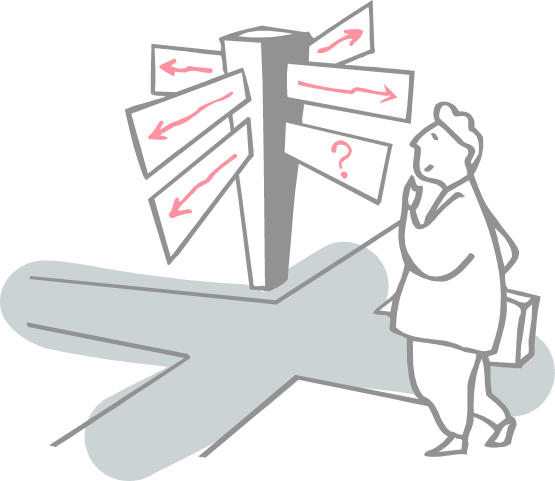 © Oscar Nierstrasz
19
Compiler Construction
Front end
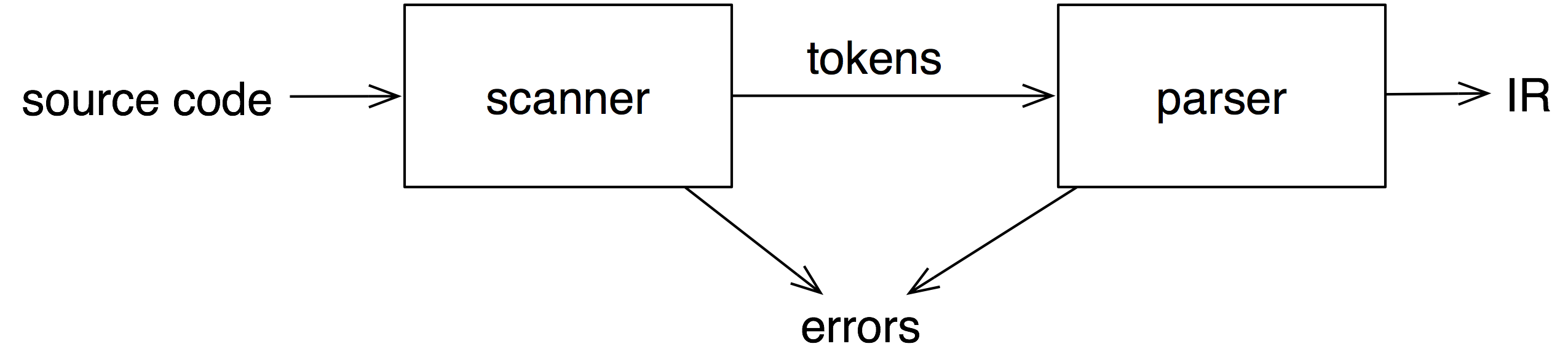 recognize legal code 
report errors 
produce IR 
preliminary storage map 
shape code for the back end
Much of front end construction can be automated
© Oscar Nierstrasz
20
[Speaker Notes: preliminary storage map => not only prepare symbol table, but decide what part of storage different names (entities) should be mapped to
 shape code for the back end => decide how different parts of code are organized (in the IR)]
Compiler Construction
Scanner
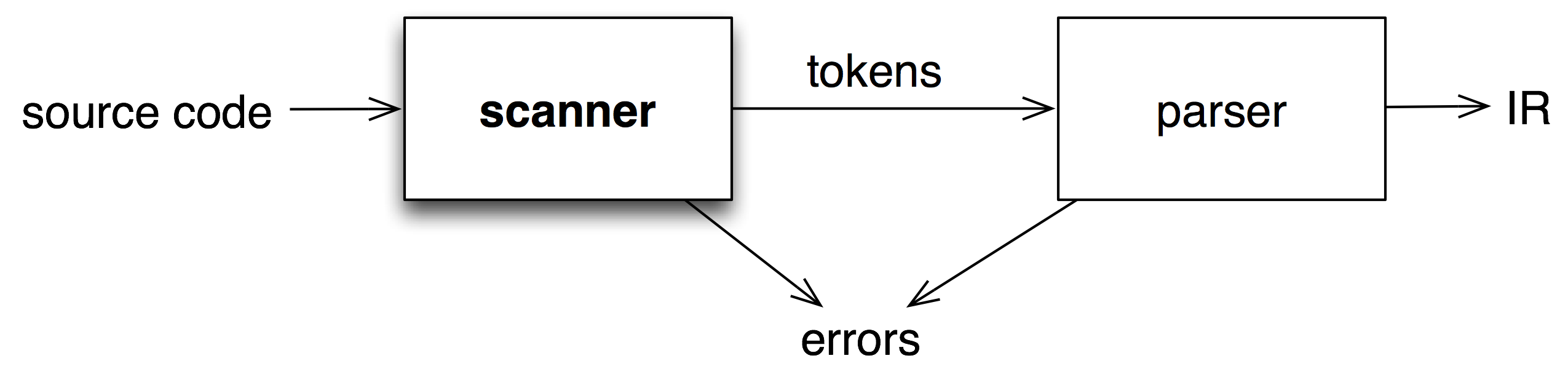 map characters to tokens
character string value for a token is a lexeme
eliminate white space
x = x + y
<id,x> = <id,x> + <id,y>
© Oscar Nierstrasz
21
[Speaker Notes: character string value for a token is a lexeme
 Typical tokens: id, number, do, end …
 Key issue is speed]
Compiler Construction
Parser
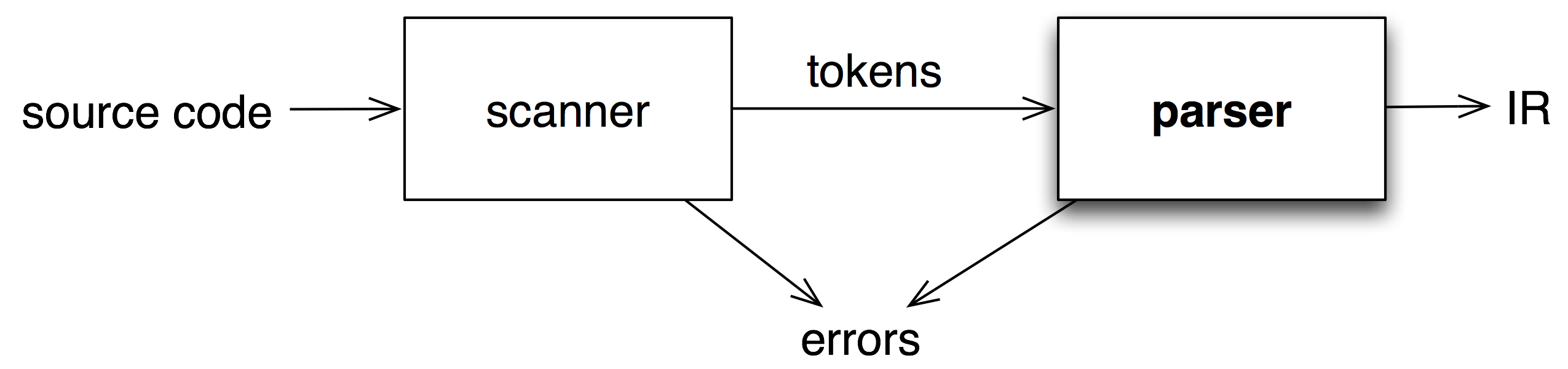 recognize context-free syntax 
guide context-sensitive analysis 
construct IR(s) 
produce meaningful error messages 
attempt error correction
Parser generators mechanize much of the work
© Oscar Nierstrasz
22
Compiler Construction
Context-free grammars
<goal>	:=	<expr>
<expr>	:=	<expr> <op> <term>
 			|	<term>
<term>	:=	number
 			|	id
<op>	:=	+
 			|	-
Context-free syntax is specified with a grammar, usually in Backus-Naur form (BNF)
A grammar G = (S,N,T,P)
S is the start-symbol
N is a set of non-terminal symbols
T is a set of terminal symbols
P is a set of productions — P: N  (N T)*
© Oscar Nierstrasz
23
[Speaker Notes: Called “context-free” because rules for non-terminals can be written without regard for the context in which they appear.]
Compiler Construction
Deriving valid sentences
Given a grammar, valid sentences can be derived by repeated substitution.

To recognize a valid sentence in some CFG, we reverse this process and build up a parse.
© Oscar Nierstrasz
24
[Speaker Notes: The parse is the sequence of productions needed to parse the input.
The parse tree is something else …]
Compiler Construction
Parse trees
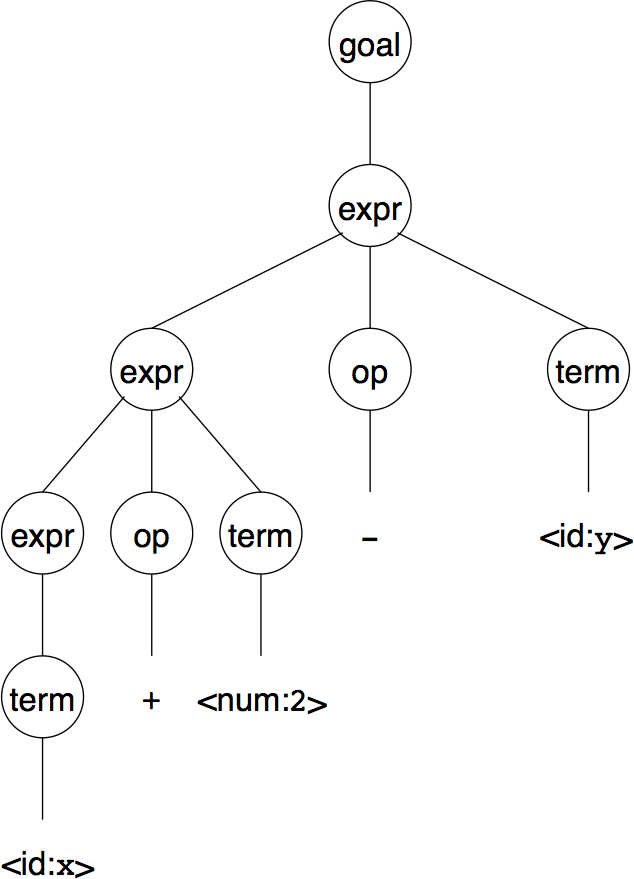 A parse can be represented by a tree called a parse tree (or syntax tree).
Obviously, this contains a lot of unnecessary information
© Oscar Nierstrasz
25
Compiler Construction
Abstract syntax trees
So, compilers often use an abstract syntax tree (AST).
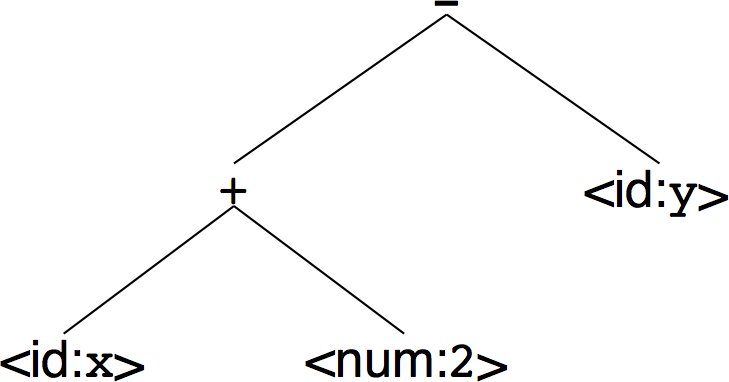 ASTs are often used as an IR.
© Oscar Nierstrasz
26
Compiler Construction
Roadmap
Overview
Front end
Back end
Multi-pass compilers
Example: compiler and interpreter for a toy language
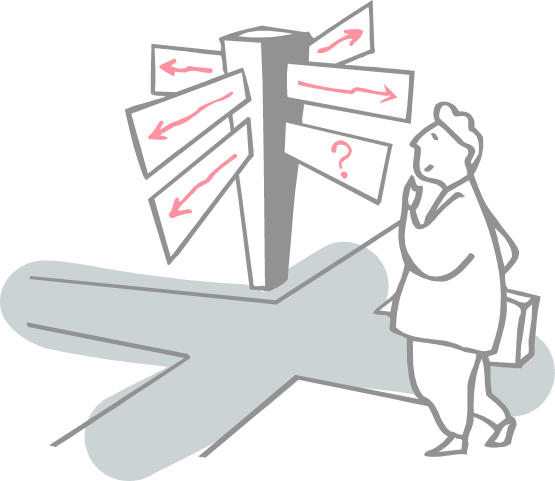 © Oscar Nierstrasz
27
Compiler Construction
Back end
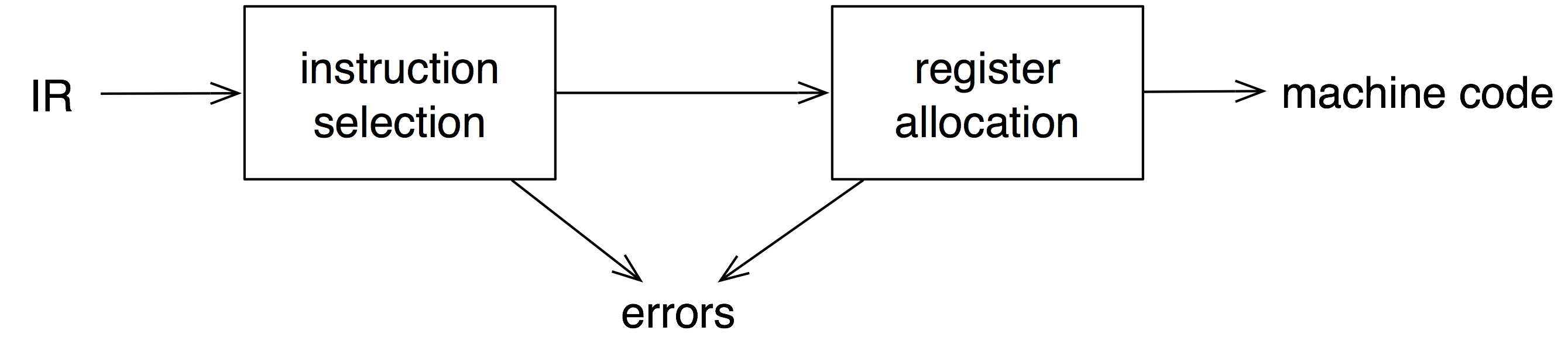 translate IR into target machine code 
choose instructions for each IR operation 
decide what to keep in registers at each point 
ensure conformance with system interfaces
Automation has been less successful here
© Oscar Nierstrasz
28
Compiler Construction
Instruction selection
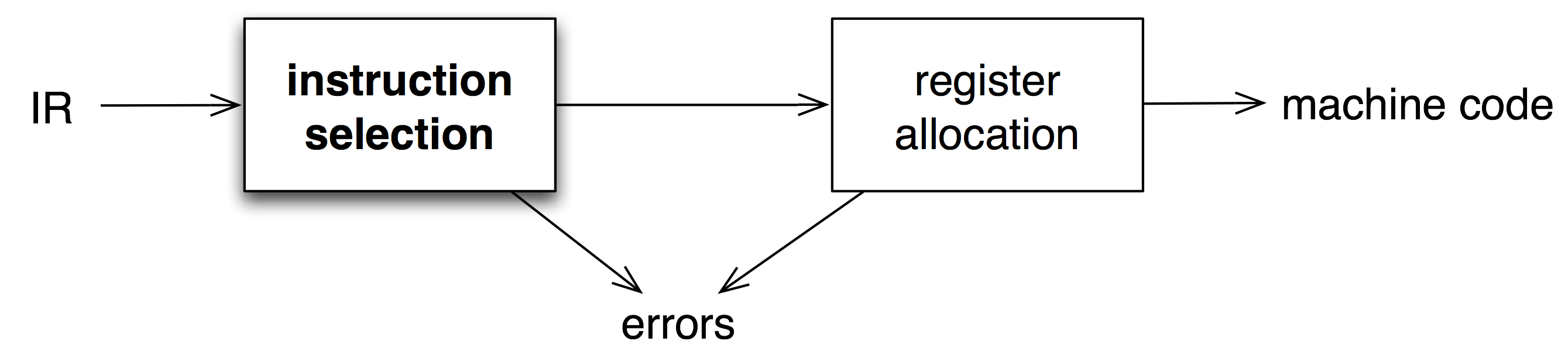 produce compact, fast code 
use available addressing modes 
pattern matching problem 
ad hoc techniques 
tree pattern matching 
string pattern matching 
dynamic programming
© Oscar Nierstrasz
29
Compiler Construction
Register allocation
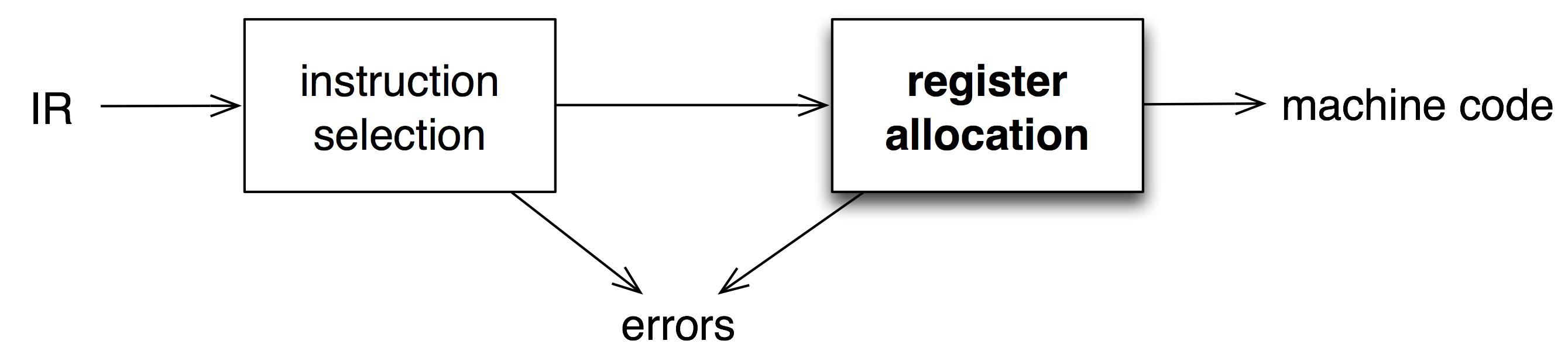 have value in a register when used 
limited resources 
changes instruction choices 
can move loads and stores 
optimal allocation is difficult
Modern allocators often use an analogy to graph coloring
© Oscar Nierstrasz
30
Compiler Construction
Roadmap
Overview
Front end
Back end
Multi-pass compilers
Example: compiler and interpreter for a toy language
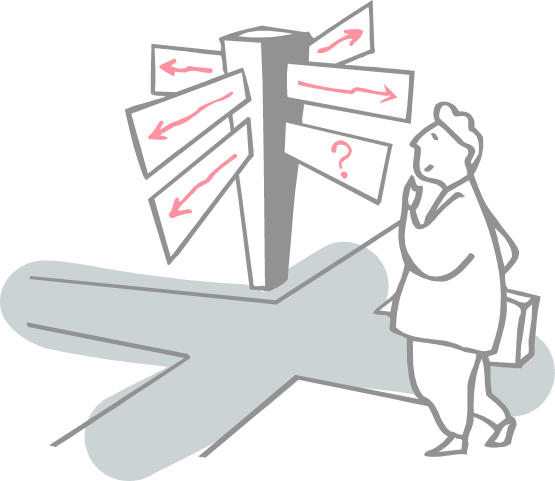 © Oscar Nierstrasz
31
Compiler Construction
Traditional three-pass compiler
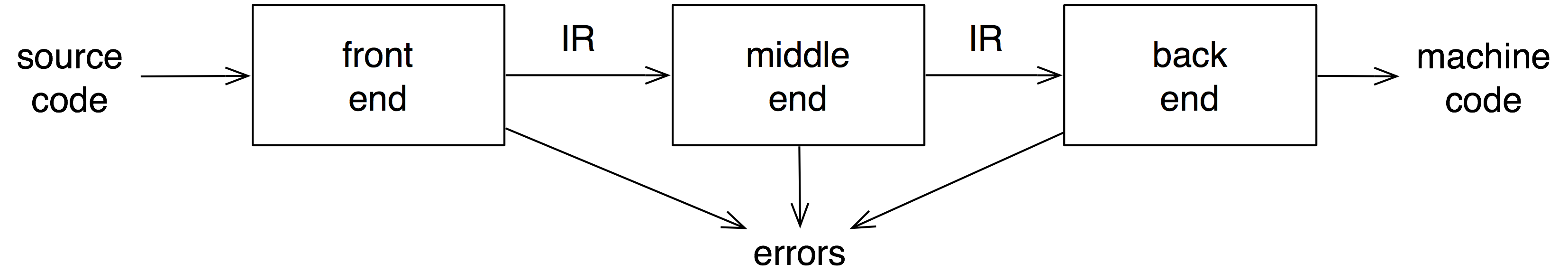 analyzes and changes IR 
goal is to reduce runtime (optimization) 
must preserve results
© Oscar Nierstrasz
32
[Speaker Notes: Code improvement and optimization]
Compiler Construction
Optimizer (middle end)
Modern optimizers are usually built as a set of passes
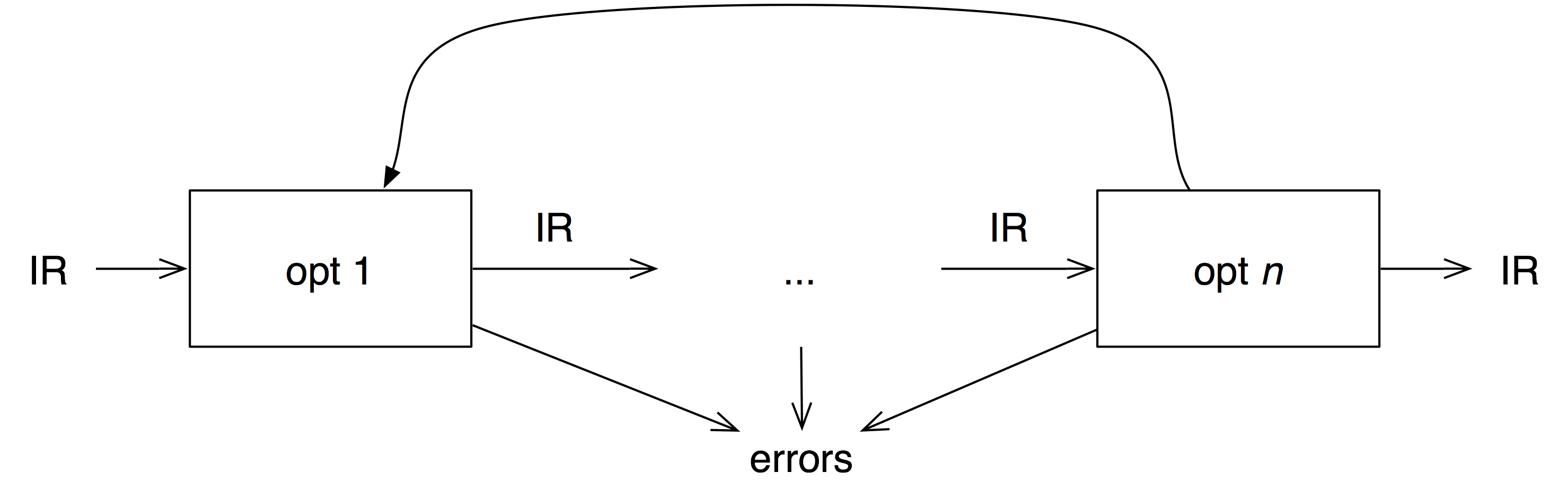 constant expression propagation and folding
code motion
reduction of operator strength 
common sub-expression elimination 
redundant store elimination 
dead code elimination
© Oscar Nierstrasz
33
[Speaker Notes: constant propagation and folding (evaluate and propagate constant expressions at compile time)
code motion (move code that does not need to be reevaluated out of loops)
reduction of operator strength (replace slow operations by equivalent faster ones)
common sub-expression elimination (evaluate once and store)
redundant store elimination (detect when values are stored repeatedly and eliminate)
dead code elimination (eliminate code that can never be executed)]
Compiler Construction
The MiniJava compiler
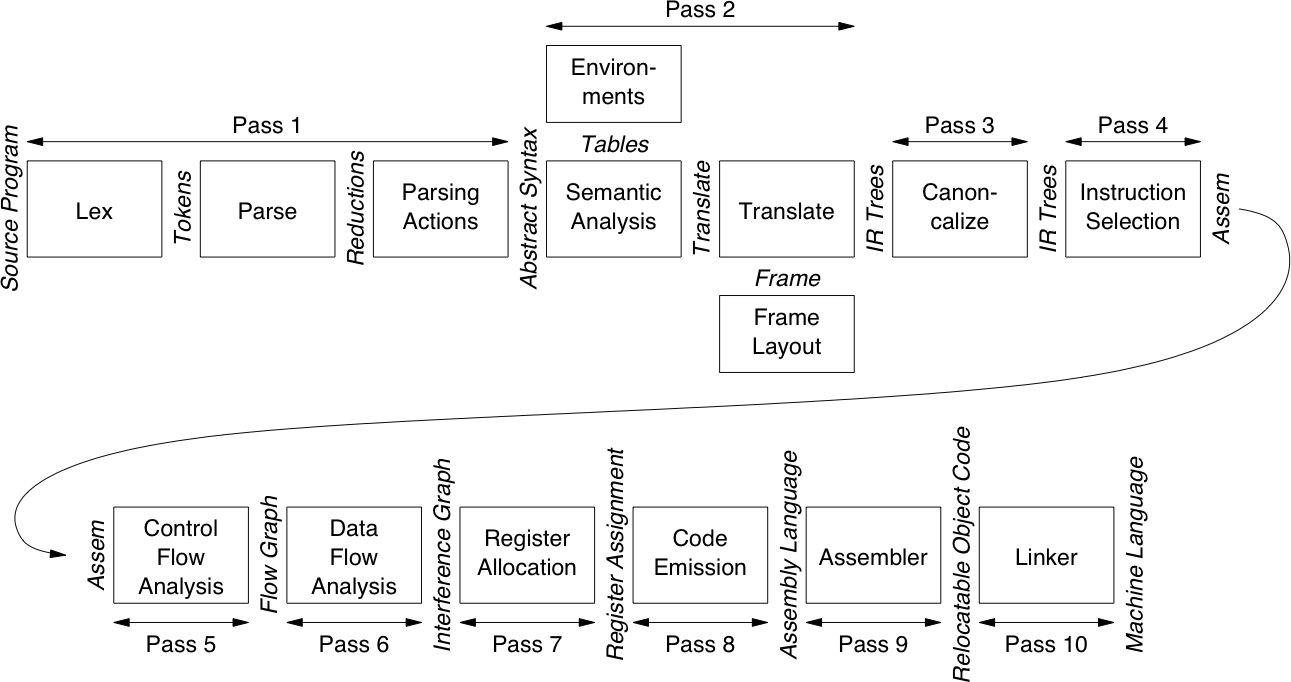 © Oscar Nierstrasz
34
[Speaker Notes: Cf. MCIJ 2d edn p 4]
Compiler Construction
Compiler phases
© Oscar Nierstrasz
35
Compiler Construction
Roadmap
Overview
Front end
Back end
Multi-pass compilers
Example: compiler and interpreter for a toy language
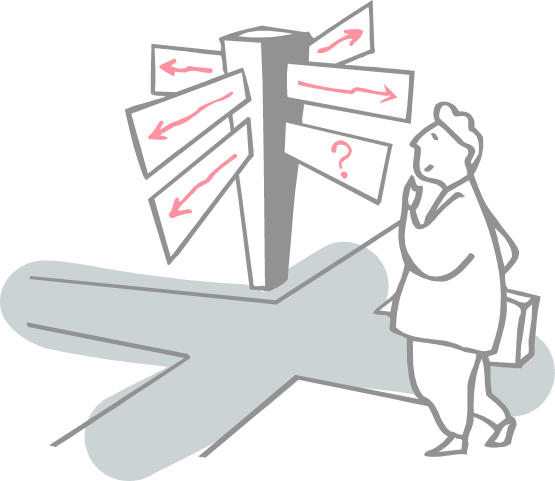 © Oscar Nierstrasz
36
Compiler Construction
A straight-line programming language(no loops or conditionals):
a := 5 + 3; b := (print(a,a—1),10a); print(b)
8 7
80
prints
© Oscar Nierstrasz
37
Compiler Construction
Tree representation
a := 5 + 3; b := (print(a,a—1),10a); print(b)
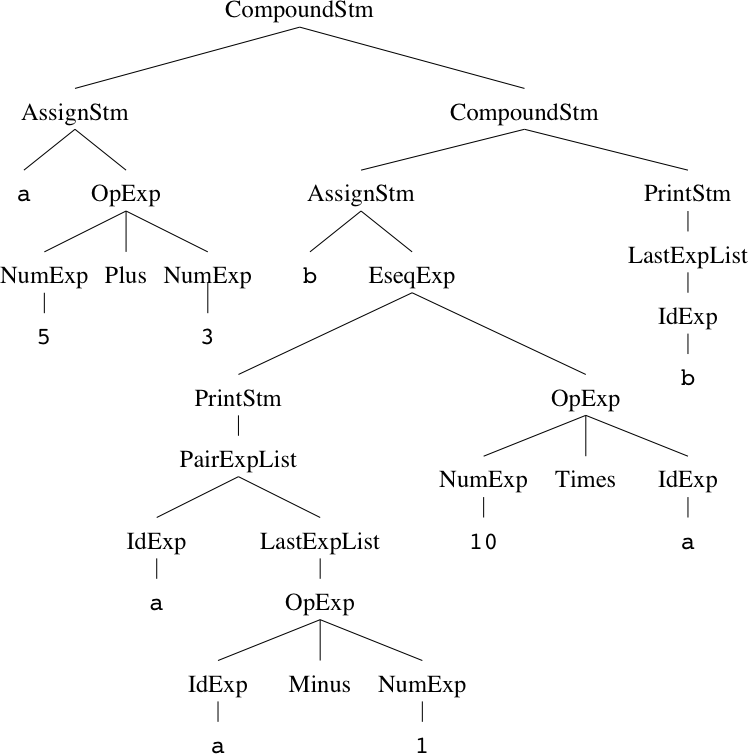 © Oscar Nierstrasz
38
Compiler Construction
Straightline Interpreter and Compiler Files
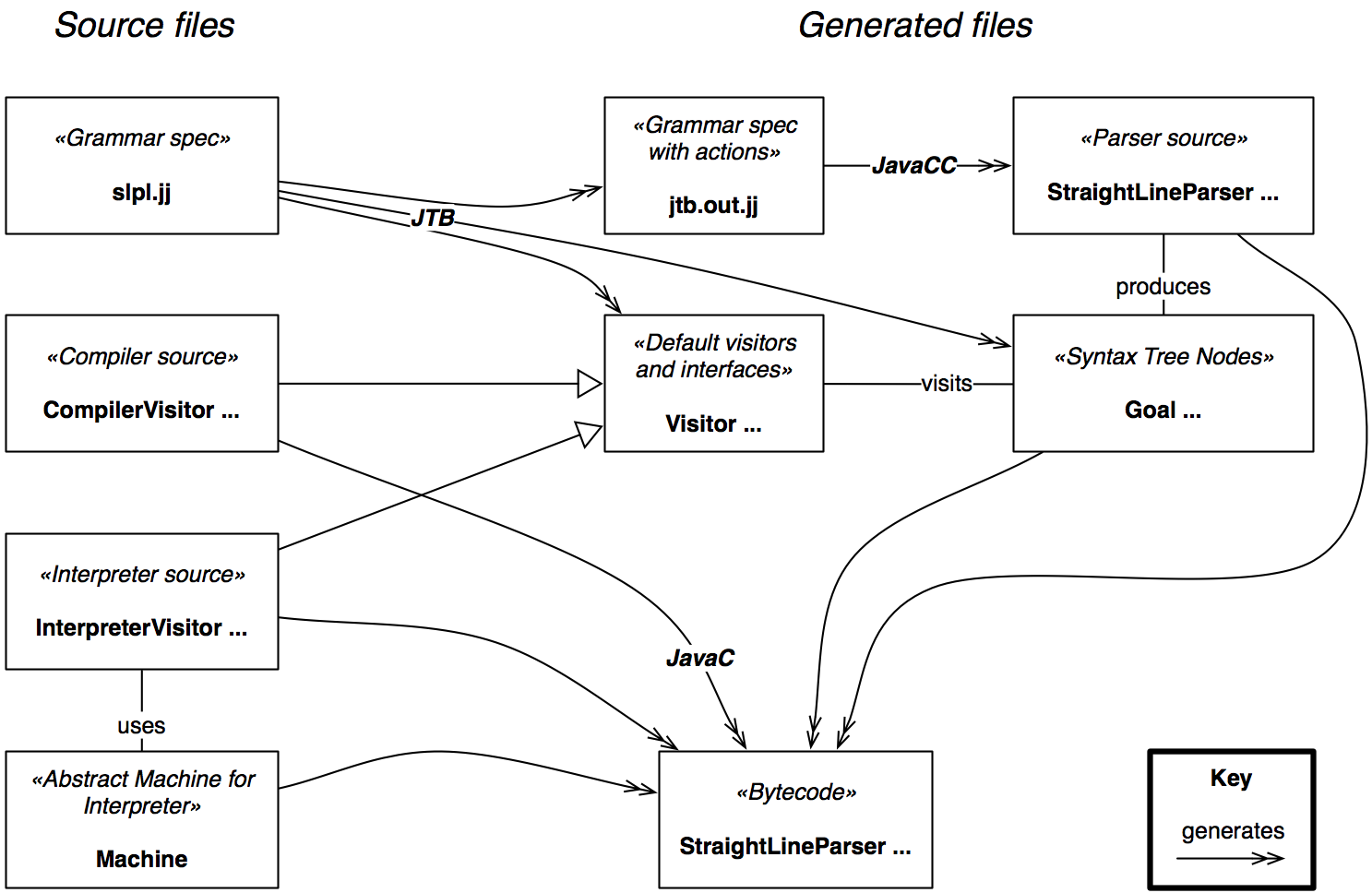 © Oscar Nierstrasz
39
Compiler Construction
Java classes for trees
abstract class Stm {}
class CompoundStm extends Stm {
   Stm stm1, stm2;
   CompoundStm(Stm s1, Stm s2)
	{stm1=s1; stm2=s2;}
}
class AssignStm extends Stm {
   String id; Exp exp;
   AssignStm(String i, Exp e)
		{id=i; exp=e;}
}
class PrintStm extends Stm {
   ExpList exps;
   PrintStm(ExpList e) {exps=e;}
}
abstract class Exp {}
class IdExp extends Exp {
   String id;
   IdExp(String i) {id=i;}
}
class NumExp extends Exp {
   int num;
   NumExp(int n) {num=n;}
}
class OpExp extends Exp {
   Exp left, right; int oper;
   final static int Plus=1,Minus=2,Times=3,Div=4;
   OpExp(Exp l, int o, Exp r)
		{left=l; oper=o; right=r;}
}
class EseqExp extends Exp {
   Stm stm; Exp exp;
   EseqExp(Stm s, Exp e) {stm=s; exp=e;}
}
abstract class ExpList {}
class PairExpList extends ExpList {
   Exp head; ExpList tail;
   public PairExpList(Exp h, ExpList t)
		{head=h; tail=t;}
}
class LastExpList extends ExpList {
   Exp head; 
   public LastExpList(Exp h) {head=h;}
}
© Oscar Nierstrasz
40
Compiler Construction
Straightline Interpreter and Compiler Runtime
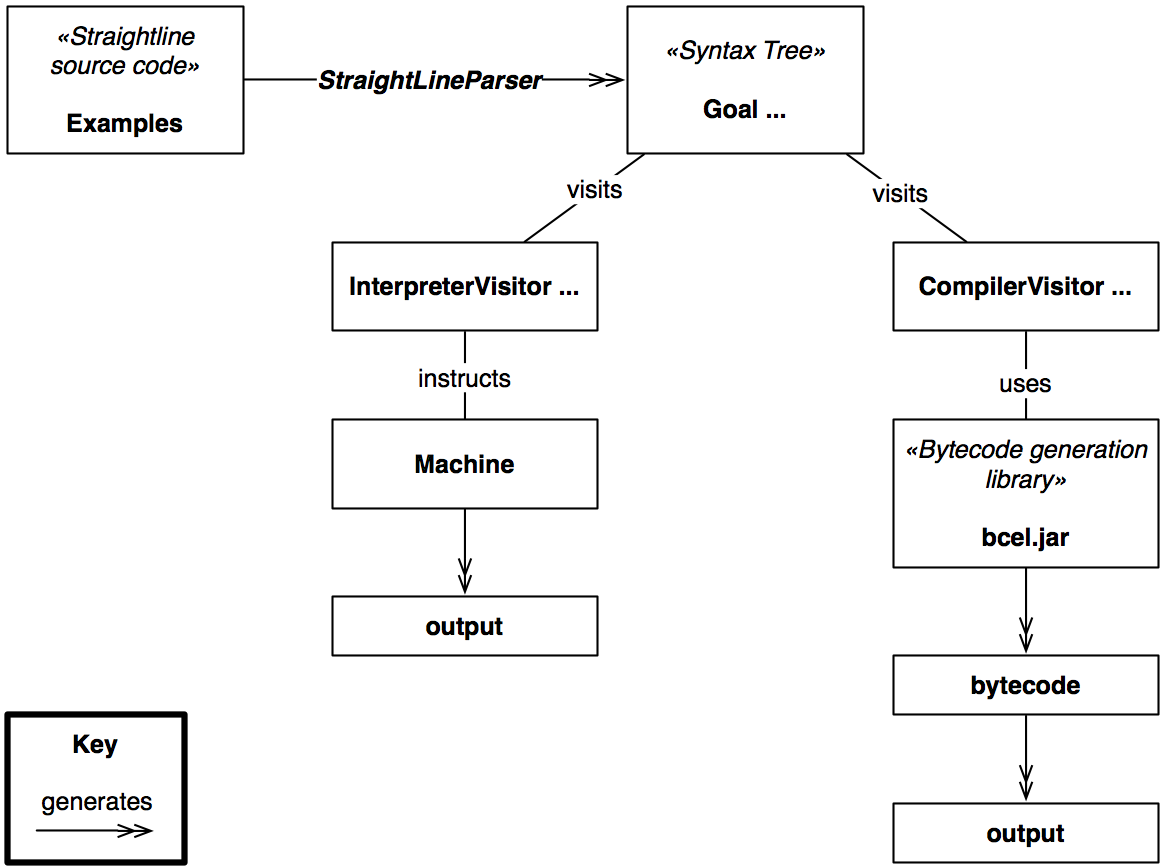 © Oscar Nierstrasz
41
Compiler Construction
What you should know!
What is the difference between a compiler and an interpreter?
What are important qualities of compilers?
Why are compilers commonly split into multiple passes?
What are the typical responsibilities of the different parts of a modern compiler?
How are context-free grammars specified?
What is “abstract” about an abstract syntax tree?
What is intermediate representation and what is it for?
Why is optimization a separate activity?
© Oscar Nierstrasz
42
Compiler Construction
Can you answer these questions?
Is Java compiled or interpreted? What about Smalltalk? Ruby? PHP? Are you sure?
What are the key differences between modern compilers and compilers written in the 1970s?
Why is it hard for compilers to generate good error messages?
What is “context-free” about a context-free grammar?
© Oscar Nierstrasz
43
License
http://creativecommons.org/licenses/by-sa/3.0/
Attribution-ShareAlike 3.0 Unported
You are free:
to Share — to copy, distribute and transmit the work
to Remix — to adapt the work

Under the following conditions:
Attribution. You must attribute the work in the manner specified by the author or licensor (but not in any way that suggests that they endorse you or your use of the work).
Share Alike. If you alter, transform, or build upon this work, you may distribute the resulting work only under the same, similar or a compatible license.
For any reuse or distribution, you must make clear to others the license terms of this work. The best way to do this is with a link to this web page.
Any of the above conditions can be waived if you get permission from the copyright holder.
Nothing in this license impairs or restricts the author's moral rights.
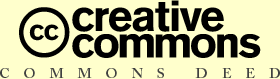 © Oscar Nierstrasz
44